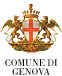 Comune di Genova – Direzione di Area Scuola
Servizi di Ristorazione Scolastica
COMMISSIONI MENSA2° MODULO FORMATIVO IL REGOLAMENTO
Commissioni mensa
« Sono istituite le Commissioni Mensa della Città di Genova, al fine di contribuire al rispetto e alla tutela del diritto ad una alimentazione di qualità nei confronti di tutte le bambine e i bambini, gli alunni e le alunne utenti del servizio di ristorazione scolastica.»  

- Art.1 Regolamento Comunale delle Commissioni Mensa
Sottolinea l’interesse verso la buona ristorazione e il rispetto delle norme igieniche al fine di garantire ai bambini un servizio di qualità
Per approfondire: https://smart.comune.genova.it/contenuti/commissioni-mensa
Le Commissioni Mensa
QUAL È L’OBIETTIVO DELLA C.M.
 Il mantenimento o il miglioramento della qualità del servizio di ristorazione scolastica: 
qualità igienico-nutrizionale
modalità di erogazione del pasto
accettabilità del pasto, ecc. 

QUAL È IL RUOLO DELLA C.M. 
Serve da collegamento tra utenza e titolare del Servizio per le diverse richieste e osservazioni che provengono dall’utenza stessa; 
Monitora l’accettabilità del pasto e la qualità del Servizio attraverso idonei strumenti di valutazione; 
Consulta il menù scolastico, osserva le modalità di erogazione del servizio e legge i capitolati d’appalto.
Le Commissioni Mensa
Il Comune di Genova ha deliberato nell’estate del 2019 il Regolamento Comunale  delle Commissioni Mensa 
La Direzione di Area Scuola Giovanili ha perseguito il progetto di informatizzare la compilazione dei verbali
Da settembre 2022, l’inserimento dei verbali da parte dei commissari mensa è esclusivamente informatico tramite un apposito applicativo ( il modulo 3 del corso vede tutte le fasi pratiche di inserimento). Questo sistema permette, attraverso il Fascicolo del Cittadino, di poter visualizzare l’iter procedurale della gestione di ogni singolo verbale e delle relative criticità, in un’ottica di trasparenza
Stralcio del Regolamento Comunale delle  Commissioni Mensa
ART. 1 FINALITÀ DELLE COMMISSIONI MENSA
Sono istituite le Commissioni Mensa della Città di Genova, al fine di contribuire al rispetto e alla tutela del diritto ad una alimentazione di qualità nei confronti di tutte le bambine e i bambini, le alunne e gli alunni utenti del servizio di ristorazione scolastica.
Le Commissioni Mensa di ogni Istituto Comprensivo Statale e di ogni Ambito Territoriale - Gestione Scuole Comunali operano presso i nidi d’infanzia comunali, nelle Scuole dell’Infanzia Comunali e Statali, nonché nelle Scuole Primarie e Secondarie di primo grado statali e paritarie.
Le Commissioni Mensa, nell’esercizio delle proprie funzioni, osservano le linee di indirizzo nazionale e regionali per la Ristorazione Scolastica e collaborano con il Comune di Genova, con i Dirigenti Scolastici (per gli Istituti Comprensivi) e con i Responsabili Territoriali (per gli Ambiti Territoriali – Gestione Scuole Comunali) nell’attività di monitoraggio della qualità del servizio di ristorazione scolastica.
ART. 2 RUOLO DELLE COMMISSIONI MENSA
1	Le Commissioni Mensa, nell’interesse dell’utenza e nel rispetto di quanto prescritto dal presente Regolamento, svolgono il ruolo di monitoraggio nei confronti dell’erogazione del servizio di ristorazione scolastica e, in particolare, assolvono un ruolo di:
-	collaborazione con il Comune di Genova e con gli istituti scolastici comunali e statali interessati dal servizio di ristorazione scolastica, nonché con i rispettivi Dirigenti Scolastici e Responsabili Territoriali, nell’attività di valutazione e di monitoraggio della qualità del servizio e della gradibilità del pasto;
- 	consultazione e proposta per quanto riguarda il menù scolastico e le modalità di erogazione del servizio;
- 	collegamento tra Comune di Genova ed utenti del servizio di ristorazione scolastica, facendosi carico di raccogliere e riportare agli uffici comunali competenti eventuali osservazioni, suggerimenti o reclami provenienti dagli utenti;
2	L’incarico dei componenti della Commissione Mensa titolari e sostituti è assolto su base volontaria ed in via gratuita e non è previsto rimborso spese né compenso né alcun emolumento per lo svolgimento delle funzioni.
ART. 3 FUNZIONI DELLE COMMISSIONI MENSA
Le Commissioni Mensa promuovono la partecipazione dei genitori, dei docenti e del personale educativo nella valutazione e nel monitoraggio della qualità del servizio di ristorazione scolastica erogato dal Comune presso gli istituti scolastici anzidetti.
Alle Commissioni Mensa compete:
-l’attività di osservazione e di monitoraggio del servizio di ristorazione scolastica somministrato nei nidi d’infanzia comunali, nelle Scuole dell’Infanzia Comunali e Statali, nonché nelle Scuole Primarie e Secondarie di primo grado statali e paritarie, anche al fine di consentire, in un’ottica di collaborazione con gli uffici comunali, il corretto monitoraggio del rispetto del capitolato speciale d’appalto;
- la facoltà di presentare proposte, comunque non vincolanti, al Comune di Genova in merito alla redazione del Capitolato Speciale d’Appalto prima della sua pubblicazione
- l’attività di supporto e di ausilio al Comune di Genova nella verifica e nel monitoraggio della qualità del servizio di ristorazione scolastica, utilizzando, appositi verbali.
ART. 3 FUNZIONI DELLE COMMISSIONI MENSA
Assicurare il tempestivo scambio di informazioni con gli Uffici Comunali di riferimento e con i relativi Funzionari
3. Le Commissioni Mensa operano in collaborazione con i Dirigenti Scolastici e con i Responsabili territoriali, nonché con i Funzionari del Comune di Genova-Servizio di Ristorazione Scolastica Comunale.	
4. I componenti delle C.M. esercitano le funzioni loro attribuite mediante sopralluoghi all’interno dei locali adibiti al Servizio di Ristorazione : centri di cottura, refettori, depositi derrate e centri di produzione del gestore del servizio , nonché attraverso la verifica del piano di trasporto, inclusi i mezzi adibiti al medesimo.
5. I componenti delle C.M. possono consultare il Capitolato Speciale d’Appalto e il menu all’interno del sito istituzionale  del Comune di Genova e possono richiedere all’Amministrazione Comunale, gratuitamente e senza oneri e spese, copia della documentazione occorrente per l’attività svolta.
ART. 4 REQUISITI DI PARTECIPAZIONE E IMPEGNI DEI COMPONENTI DELLE COMMISSIONI MENSA
I genitori esercenti la responsabilità genitoriale sul minore e/o i tutori e/o gli affidatari del medesimo, candidati alla partecipazione alla Commissione Mensa, in qualità di titolari o di supplenti, devono essere in possesso di tutti i seguenti requisiti:
avere figli iscritti al servizio scolastico e fruitori del servizio di ristorazione scolastica;
non devono versare in situazioni di morosità grave e reiterata nei confronti del pagamento delle quote di partecipazione al servizio di ristorazione scolastica;
non devono essere titolari di incarichi politici;
non devono essere titolari o dipendenti delle aziende di ristorazione che svolgano la propria attività nei confronti del Comune di Genova;
devono dichiarare, mediante apposita dichiarazione sostitutiva dell’atto di notorietà di non aver riportato condanne per i reati di cui agli artt. 600 bis (“Prostituzione minorile”), 600 ter (“Pornografia minorile”), 600 quater (“Detenzione di materiale pornografico”), 600 quater.1 (“Pornografia virtuale”), 600 quinquies (“Iniziative turistiche volte allo sfruttamento della prostituzione minorile”) e 609 undecies (“Adescamento di minorenni”) del Codice Penale e condanne per i reati in materia di stupefacenti e sostanze psicotrope di cui al D.P.R. 309/1990 (“Testo unico delle leggi in materia di disciplina degli stupefacenti e sostanze psicotrope, prevenzione, cura e riabilitazione dei relativi stati di tossicodipendenza”);
ART. 4 REQUISITI DI PARTECIPAZIONE E IMPEGNI DEI COMPONENTI DELLE COMMISSIONI MENSA
f) devono assolvere l’incarico per il quale ricevono la nomina con senso di responsabilità, motivazione, collaborazione nei confronti del Comune di Genova e dell’utenza e dovranno agire per assicurare il miglioramento del Servizio di Ristorazione, come da dichiarazione d’impegno sottoscritta all’atto della presentazione della propria candidatura;
g) devono dichiarare ai sensi del DPR 445/2000  la propria situazione vaccinale. In ogni caso devono assolvere all’obbligo di vaccinazioni eventualmente previsto dalla normativa vigente;
h) devono assolvere l’incarico per il quale ricevono la nomina nel rispetto ed in coerenza di quanto prescritto dal presente Regolamento, dai Regolamenti Comunali pertinenti al settore della ristorazione scolastica (igiene, pubblica sicurezza etc.), nonché dalle linee di indirizzo nazionale e regionale per la Ristorazione Scolastica, dalla Carta del Servizio di Ristorazione Scolastica e di tutte le indicazioni e prescrizioni rese dal Comune di Genova mediante propri atti e/o determinazioni dirigenziali esistenti all’atto della nomina;
ART. 4 REQUISITI DI PARTECIPAZIONE E IMPEGNI DEI COMPONENTI DELLE COMMISSIONI MENSA
devono impegnarsi a partecipare a modulo formativo dedicato al ruolo da ricoprire ed avente ad oggetto i temi propri della ristorazione scolastica (a titolo esemplificativo, alimentazione, sicurezza alimentare, normative igienico sanitaria, etc.) fornendo, all’esito, evidenza documentale della frequenza. Tale formazione è gratuita e sarà organizzata a cura del Servizio di Ristorazione del Comune di Genova;
l)   devono impegnarsi a redigere il verbale a seguito dell’attività di monitoraggio.
I componenti della Commissione Mensa, all’atto della presentazione della propria candidatura, su modulistica predisposta dal Comune di Genova, devono sottoscrivere dichiarazione sostitutiva dell’atto di notorietà ai sensi del D.P.R. 445/2000 circa  l’iscrizione del proprio figlio al servizio scolastico ed alla fruizione del servizio di ristorazione scolastica di cui alla lettera a), circa l’assenza di morosità di cui alla lettera b), circa l’assenza degli incarichi di cui alla lettera c), circa l’assenza delle situazioni di cui alla lettera d), l’assenza dei precedenti giudiziari di cui alla lettera e), l'adempimento all'obbligo vaccinale o la sua esclusione nelle ipotesi di cui alla lettera g) e devono sottoscrivere la dichiarazione d’impegno di cui alle lettere f), h), i) e j). 
Le suddette dichiarazioni sostitutive saranno oggetto di controlli a campione da parte dell’Amministrazione Comunale come disposto dal D.P.R. 445/2000.
ART. 5 ISTITUZIONE DELLA COMMISSIONE MENSA
Per ogni Istituto Comprensivo Statale (Scuole dell’Infanzia Statali, Scuole Primarie e Secondarie di primo grado) e per ogni Ambito Territoriale - Gestione Scuole Comunali è istituita una sola ed unica Commissione Mensa, con compiti e funzioni esercitabili nei confronti dei punti di erogazione del servizio di Ristorazione facenti parte dell’Ambito Territoriale - Gestione Scuole Comunali o dell’Istituto Comprensivo Statale.
ART. 6 COMPOSIZIONE
Il numero massimo dei componenti la Commissione Mensa è calcolato sulla base dei punti di erogazione del servizio per ogni ordine di scuola presente nell’ambito dell’Istituto Comprensivo Statale o dell’Ambito Territoriale - Gestione Scuole Comunali di riferimento.
2.    Per “punto di erogazione” si intende il Servizio di Ristorazione di ciascun ordine di scuola rientrante nell’ambito dell’Istituto Comprensivo Statale o dell’Ambito Territoriale - Gestione Scuole Comunali. In caso di condivisione del refettorio tra scuole di ordini differenti, si conteggerà una sede di erogazione per ogni ordine di scuola
3.   La Commissione mensa è costituita da genitori e docenti o educatori secondo le seguenti indicazioni, dettate alfine di garantire la rappresentatività dei plessi facenti parte dell’Istituto Comprensivo Statale o dell’Ambito Territoriale- Gestione Scuole Comunali:
Il numero massimo dei genitori facenti parte della Commissione Mensa è rappresentato dal quadruplo dei punti di erogazione …
Per l’Istituto Comprensivo Statale un docente in servizio per ogni punto di erogazione…
Per le unità di Ambito Territoriale: un educatore o in alternativa, un collaboratore scolastico operanti nel nido d’infanzia o nella scuola dell’infanzia comunale , per ogni nido o scuola infanzia facente parte dell’Ambito Territoriale
4.  Per ogni punto di erogazione può essere indicato un sostituto…
ART. 7 SOSTITUZIONI
Per l’ipotesi di dimissioni, rinuncia, revoca dell’incarico di membro titolare della Commissione Mensa, subentrerà, qualora esistente, il membro sostituto, già nominato in tale qualità all’atto della costituzione della Commissione Mensa ad opera del Comune di Genova, secondo le modalità previste dal successivo art. 8.
È prevista la nomina di un sostituto per “punto di erogazione”.
Il nominativo del componente sostituto viene indicato dalla Segreteria dell’Istituto Comprensivo Statale o dell’Ambito Territoriale …
ART. 8 MODALITA’ DI COMPOSIZIONE DELLA COMMISSIONE MENSA
Le domande di partecipazione per la nomina a componente della Commissione Mensa devono essere presentate dai soggetti interessati, entro il termine perentorio del 15 ottobre dell’anno scolastico in corso, alla Segreteria dell’Istituto Comprensivo Statale o  dell’Ambito Territoriale - Gestione Scuole Comunali.
 Le domande di partecipazione devono essere redatte, a pena di esclusione, utilizzando l’apposita modulistica predisposta e messa a disposizione dal Comune di Genova(allegatoA).
I soggetti interessati a presentare la propria candidatura (sia per i membri titolari, sia per quelli sostituti) devono essere in possesso, a pena di esclusione, dei requisiti prescritti dal precedente art 4 .
Le Segreterie, ricevute le domande di partecipazione di propria spettanza, verifica la completezza della domanda …
 Al termine delle verifiche di cui al precedente comma, i Comitati di Partecipazione e i Consigli d’Istituto, indicano in apposita deliberazione gli elenchi dei membri ( titolari e sostituti) delle commissioni mensa di Istituto/Ambito …
ART. 8 MODALITA’ DI COMPOSIZIONE DELLA COMMISSIONE MENSA
6.	...
I consigli di Istituto e i Comitati di Partecipazione trasmettono al Comune di Genova, su apposita modulistica e a pena di esclusione entro il 15 novembre dell’anno  in corso , l’elenco dei nominativi che costituiscono la CM unica dell’ Istituto comprensivo o dell’ambito Territoriale.
…
9.	Al termine e comunque entro il  31 dicembre, la Civica Amministrazione effettuerà la formale nomina dei membri titolari della CM e dei membri supplenti mediante apposita determinazione dirigenziale.
10.	Tutte le comunicazioni tra i soggetti istituzionali coinvolti nel descritto procedimento, devono intervenire secondo modalità elettroniche.
ART 9. DURATA DELL’INCARICOART.10 COSTITUZIONE DELLA COMMISSIONE MENSA
La Commissione Mensa ha validità per due anni solari ( un biennio).
L’incarico individuale di componente della CM cesserà, al momento della cessazione della CM ed è rinnovabile solo in assenza di candidature.
La nomina quale membro della CM è effettuata dal Comune di Genova mediante apposita determinazione dirigenziale da adottarsi entro il 31 gennaio dell’anno successivo…
Per i docenti e/o gli educatori e/o collaboratori scolastici che fanno parte della Commissione mensa sarà favorito il principio di rotazione dell’incarico con scadenza biennale.
_______________________________________________________________________________________________________
1. …
Ai componenti della CM sarà consegnato un tesserino attestante le generalità.
NOTA :(Ogni Commissario Mensa riceverà una mail di nomina che dovrà essere stampata e utilizzata come identificativo durante le visite nelle scuole)
ART.12 CESSAZIONE DELL’INCARICO DEI COMPONENTI DELLE COMMISSIONI MENSA
1.  I componenti delle CM cessano dal loro incarico e dalle loro funzioni :
Il giorno della costituzione della nuova Commissione Mensa 
Al termine della frequenza del ciclo scolastico dei propri figli
A seguito della revoca dell’incarico ai sensi dell’art.11
A seguito di dimissioni volontarie in forma scritta all’Ambito Territoriale  o all’Istituto  Comprensivo di riferimento.
Quando successivamente alla nomina venga a mancare uno dei requisiti previsti dall’Art.4
Quando il componente della Commissione Mensa abbia il proprio incarico per la durata  prevista.
ART. 13    REGOLE DI FUNZIONAMENTO DELLA  COMMISSIONE MENSA
Le CM svolgono la propria attività nell’ambito di tutti i punti di erogazione del Servio di Ristorazione
Ogni membro effettua, almeno tre sopralluoghi nel corso dell’anno scolastico; Ogni CM effettua almeno due sopralluoghi nel corso dell’anno scolastico , presso ogni punto di erogazione del servizio facente parte dell’Istituto  Comprensivo o dell’Ambito Territoriale.
Ogni singola visita deve essere effettuata seguendo le seguenti modalità:
-centro di produzione pasti/derrate : la visita potrà essere svolta anche da un solo membro della CM e fino a un massimo di due, accompagnato dal personale dell’Azienda e dovrà avere una durata massima di due ore effettive, salvo complicazioni.
 - cucine dirette o esternalizzate e refettorio veicolato: la visita potrà essere svolta anche da un solo membro della CM e fino ad un massimo di due, compresa l’insegnante quando presente ed avere la durata massima di due ore, salvo complicazioni.
ART. 13    REGOLE DI FUNZIONAMENTO DELLA  COMMISSIONE MENSA
I limiti temporali sono posti a garanzia del corretto e tempestivo svolgimento delle operazioni di lavoro da parte del personale ivi impegnato
Di norma le CM effettuano la propria attività di verifica esclusivamente nell’ambito del turno o del refettorio o della scuola … dove non risulti presente il figlio dei componenti, salvo che tale situazione costituisca impedimento assoluto allo svolgimento dell’attività della stessa…..
I componenti della CM devono svolgere l’incarico nel rispetto del principio di rotazione favorendo, per l’effettuazione dei sopralluoghi, il ricambio della composizione per consentire il monitoraggio globale del servizio di ristorazione scolastica…
I Dirigenti Scolastici…, nonché i responsabili Territoriali…, pur non essendo membri della CM, …,possono partecipare ai sopralluoghi delle CM.
ART.14   MODALITA’ D’ INTERVENTO
Le attività di verifica devono essere effettuate nel rispetto delle disposizioni normative di settore.
La verifica consiste nel monitoraggio a vista e nell’assaggio , con modalità che non ostacoli le attività in corso , di porzioni di ogni pasto servito dal servizio.
La CM può accedere ai Centri di Ristorazione scolastica con cucina gestita da personale comunale , ai centri di Ristorazione Scolastica con cucina gestita da personale aziendale , ai Centri di Ristorazione scolastica forniti con pasto veicolato, nonché ai Centri cottura /Fornitura Derrate  di proprietà Aziendale o Comunale.
L’accesso può avvenire senza preavviso, deve essere effettuato nell’ordinario orario di svolgimento del servizio di Ristorazione Scolastica  e deve essere eseguito in presenza del personale aziendale  nelle cucine esternalizzate e nei refettori veicolati o comunale nelle cucine a gestione diretta, degli addetti alla distribuzione e/o degli addetti al trasporto e potrà riguardare il controllo della relativa documentazione.
ART.14   MODALITA’ D’ INTERVENTO
5. L’accesso ai locali deve avvenire nel rispetto delle seguenti prescrizioni:

a) Verifica presso i Centri di Ristorazione dotati di cucina diretta o esternalizzata :
La C.M. può accedere unicamente ai locali cucina, dispensa/frigorifero e refettorio, può assaggiare un campione di pasto del giorno  in ognuna delle sue portate, può assistere alle fasi di preparazione /distribuzione /consumo e riordino, avendo cura di non intralciare e di non ritardare le operazioni di lavoro che si stanno svolgendo…

b) Modalità di verifica presso i Centri di Ristorazione a pasto veicolato:
 La C.M. può accedere può accedere ai locali di disbrigo e refettori , può verificare la puntualità del trasporto del pasto, può assaggiare un campione del pasto del giorno, in ognuna delle sue portate , può assistere alle fasi di preparazione /distribuzione /consumo e riordino, avendo cura di non intralciare e di non ritardare le operazioni di lavoro che si stanno svolgendo.

c) Modalità di verifica presso il centro cottura e/o fornitura derrate:
La C.M. accompagnata dal personale aziendale , può verificare i locali di stoccaggio e conservazione degli alimenti/celle frigorifiche , le zone di preparazione/cottura , nonché il settore dedicarlo al confezionamento e al carico e trasporto pasti ivi inclusi i mezzi di trasporto , avendo cura di non intralciare le operazioni di lavoro.
ART.14   MODALITA’ D’ INTERVENTO
6. Nel corso dello svolgimento del sopralluogo è consentito alla C.M :
Valutare la qualità del pasto
Verificare le caratteristiche sensoriali degli alimenti
Verificare il grado di gradibilità e di consumo da parte dell’utenza 
Monitorare il rispetto delle grammature secondo congruità con piatto campione
Monitorare la rivelazione della temperatura degli alimenti effettuata dal personale addetto alla produzione o somministrazione del pasto
Valutare le modalità organizzative del servizio ve della pulizia degli ambienti
Verificare il rispetto degli orari di consegna pasti/derrate
Verificare le caratteristiche merceologiche degli alimenti mediante compilazione dell’ apposita griglia di rilevazione contenuta nel verbale .
Monitorare , in un’ottica di collaborazione con gli uffici comunali, il corretto rispetto del capitolato speciale d’appalto.
ART.14   MODALITA’ D’ INTERVENTO
7. Ai componenti C.M. nel corso di un sopralluogo, è consentito effettuare fotografie strettamente necessarie alla comprensione del verbale e correlate alle eventuali criticità evidenziate .Le fotografie devono essere trasmesse, entro 24 ore dalla verifica , al Funzionario di riferimento ai fini della gestione della criticità rilevata. NOTA: Con l’obbligo della trasmissione del verbale per via informatica, le fotografie possono essere inserite nell’applicativo stesso sempre entro le 24 ore
8.  in virtù del rapporto di collaborazione intercorrente tra le parti proposte all’attività di monitoraggio, devono astenersi dal divulgare e/o pubblicare all’interno dei social network le rappresentazioni fotografiche eseguite nel corso del sopralluogo, nonché dal diffondere il verbale, ad esclusione dell’affissione alla bacheca della scuola.
9. Alle C.M., nell’ambito , della propria attività, non è consentito muovere alcun rilievo al personale alle dipendenze dell’impresa privata, o in caso di cucina comunale al personale addetto. Ogni eventuale rilievo deve essere segnalato al Comune di Genova.
ART.15  RISULTANZE DEI CONTROLLI - VERBALE DELLA VISITA
Al termine della visita di controllo deve essere redatto, in loco,  il verbale,…
Per la redazione del verbale deve essere utilizzata l’apposita modulistica…
In ogni caso il verbale deve essere sottoscritto dai compilatori  per presa visione dal personale aziendale o comunale addetto  Al servizio, il quale ha  la facoltà di presentare le proprie osservazioni nello spazio dedicato.
NOTA:  i punti 1 2 3 con la redazione del verbale per via informatica, non sono più necessari
4.	In caso di rilevazione di anomalia , la Commissione Mensa deve relazionare nell’immediato , e comunque entro                                                                            	le 24 ore successive la constatazione diretta  o la conoscenza dei fatti, al Funzionario di riferimento del Comune 	di Genova o, contattando il Numero Verde Qualità, affinchè si possano intraprendere le necessarie iniziative al 	 	 criticità.
5.	Il verbale deve essere inoltrato, in ogni caso, entro i tre giorni lavorativi successivi alla visita di controllo, 		 territoriale di riferimento esclusivamente per via telematica.
6.	Nel caso di verifica presso il centro cottura/ fornitura derrate il verbale, copia del verbale, deve essere 	consegnata al Responsabile Referente Aziendale  ed inviato altresì entro il termine dei tre giorni al Comune di 	Genova –Ufficio Territoriale di Riferimento esclusivamente per via telematica.
NOTA: Con la redazione obbligatoria del verbale solo per via informatica , presso i centri di produzione pasti e fornitura derrate, il CM, qualora rilevasse delle criticità, dovrà comunicarle nell’immediato al responsabile aziendale 
7.	Il ritardato o mancato invio del verbale ai soggetti competenti , determina l’impossibilità dell’eventuale gestione 	della criticità e l ‘annullamento della visita di sopralluogo effettuata.
ART.15 RISULTANZE DEI CONTROLLI - VERBALE DELLA VISITA
8. Per l’ipotesi in cui risulti impossibile mettersi in contatto con i soggetti sopra individuati, il verbale deve essere inviato con modalità telematiche al Comune di Genova.
9. In ogni eventuale necessità di intervento per la rilevazione di criticità che prevedano l’azione correttiva immediata es: rilevamento corpo estrano e/o difformità del prodotto si dovrà procedere come segue:
a. Deve essere coinvolto il personale presente, operatori/cuochi/Coordinatori aziendali alla somministrazione al fine di consentire l’ adozione di azioni correttive , l ‘applicazione delle procedure previste e concordate con la ASL competente, nonché assicurare la constatazione aziendale del fatto.
ART.15 RISULTANZE DEI CONTROLLI - VERBALE DELLA VISITA
b. Devono essere contattati telefonicamente i funzionari territoriali del Comune di Genova al fine di consentire l’ eventuale intervento degli stessi in loco per competenza. Qualora la Commissione Mensa venga informata circa episodi di difformità successivamente all’evento ,la stessa dovrà darne comunicazione alla Civica Amministrazione entro e non oltre le 24 ore successive dalla conoscenza dei fatti.
c. I componenti della Commissione Mensa e il personale operante presso il centro di produzione devono rispettare l applicazione delle procedure di gestione definite e concordate con ASL che includono anche la compilazione , a cura del soggetto rilevatore della difformità di «modulo per sottoscrizione di segnalazione corpo estraneo/difformità di prodotto.» A titolo meramente esemplificativo dovrà essere garantita la conservazione del reperto secondo iter seguito da relative procedure, al fine dell’idonea applicazione delle stesse.
d. Alle Commissioni Mensa non compete disporre la sospensione dell’erogazione del servizio ,né ordinare la sostituzione dello stesso pasto alternativo. Alle Commissioni Mensa è consentito chiedere la momentanea interruzione del servizio per permettere ai responsabili dell’autocontrollo igienico o della Civica Amministrazione di disporre l ‘eventuale sospensione dell’erogazione del pasto /o della singola portata con sostituzione alternativa.
10. …
11. ….
ART.16     SICUREZZA,INCOLUMITA’,IGIENE
Per assicurare igienica dei processi produttivi e garantire l’incolumità dei componenti della Commissione Mena, l’attività svolta dagli stessi deve avvenire nel rispetto delle seguenti prescrizioni e modalità:
I componenti della Commissione Mensa devono attuare comportamenti conformi alle normative igienico sanitarie ed a quanto disposto dal presente regolamento;
Durante i sopralluoghi presso i locali utilizzati per lo svolgimento del servizio di ristorazione scolastica i componenti della Commissione Mensa devono indossare camice monouso e copricapo, forniti dall’Azienda Appaltatrice;
I componenti della commissione Mensa devono astenersi dall’accedere ai locali in questione in caso di tosse, malattie dell’apparato respiratorio e malattie dell’apparato gastrointestinale, anche contratte in forma lieve, e di qualsiasi altra sintomatologia che possa creare situazioni di contagio;
Gli indumenti personali (ad esempio, giacca , borse, ecc.)devono essere negli spazi indicati dal Gestore del servizio o dal personale da questo delegato;
ART.16     SICUREZZA,INCOLUMITA’,IGIENE
e) i componenti della Commissione Mensa hanno l’obbligo di rispettare le indicazioni fornite dalla normativa in materia di igiene e sicurezza alimentare, quali il divieto di entrare in contatto, diretto o indiretto, con sostanze alimentari, utensilerie, stoviglie ed altri oggetti, anche elettrodomestici, utilizzati per la preparazione degli alimenti o , comunque , connessi ad essi. Pertanto, l’assaggio dei cibi, predisposti dal personale addetto al centro, può avvenire solo con stoviglie messe a disposizione dal personale e con le modalità che non creino intralcio al servizio in atto;
f) ai componenti della Commissione Mensa è fatto divieto di distrarre il personale in servizio e/o di rallentare l’attività in corso, dare disposizioni al medesimo, nonché rivolgere osservazioni al personale e sollevare contestazioni nei confronti del medesimo;
g)la Commissione Mensa nell’ambito della visita dovrà aver cura di non interferire in alcun modo con le attività di preparazione e di erogazione del pasto;
h) I componenti della Commissione Mensa non devono effettuare direttamente la misurazione delle temperature delle pietanze, ma possono assistere alla loro misurazione da parte del personale addetto alla produzione o somministrazione del pasto.
ART.17     FASI PROCEDURALI SUCCESSIVE  ALL’AQUISIZIONE DEI VERBALI
A seguito ricevimento del verbale , il Comune di Genova attiva le procedure previste dal seguente articolo. Procede alla valutazione operativa e risoluzione del problema in caso di criticità ai conseguenti monitoraggi.
I commissari Mensa avvisando il personale scolastico provvedono all’affissione del verbale, corredato da eventuali fotografie, alla bacheca della scuola.   NOTA: attraverso il Fascicolo del Cittadino, accedendo con SPID, i CM e i genitori dell’Istituto Comprensivo/Ambito di pertinenza, potranno visionare l’iter procedurale della gestione del verbale della propria Commissione Mensa (questo a sostituzione dell’affissione in bacheca del modulo cartaceo)
Il Comune in un’ ottica e in una logica di priorità e trasparenza provvede a pubblicare gli esiti dei verbali prodotti dai Commissari Mensa.
I verbali compilati e corredati di eventuali fotografie e spediti in via telematica dai Commissari mensa agli uffici territoriali di riferimento verranno pubblicati entro 8 giorni sul sito istituzionale in apposito spazio dalla data di ricevimento. NOTA: il punto 4 non è più necessario ( vedi nota al punto 2)
ART.18  ORGANIZZAZIONE INTERNA DELLA COMMISSIONE MENSA: COORDINATORE DELLA COMMISSIONE MENSA
La Commissione  Mensa di Ambito territoriale – Gestione  Scuole Comunali e quella di Istituto Comprensivo Statale hanno facoltà di eleggere al proprio interno, con votazione unanime, un «Coordinatore» della Commissione.
Il Coordinatore della Commissione Mensa rappresenta l’organismo nei rapporti con l’esterno, coordina l’attività della Commissione al proprio interno, ha l potere di convocare la Commissione Mensa e di organizzare i sopralluoghi all’interno delle strutture interessate, potendo, altresì, disporre che alcuni membri della commissione, nel rispetto dei limiti numerici previsti per lo svolgimento dei sopralluoghi, si rechino in specifici plessi.
Il nominativo del Coordinatore ed i suoi recapiti telefonici e di posta elettronica devono essere comunicati mediante posta elettronica all’Ambito Territoriale – Gestione Scuole Comunali, alla Segreteria dell’Istituto Comprensivo Statale, all’Ufficio Territoriale di Ristorazione di riferimento, nonché al Comune di Genova, Direzione Politiche dell’Istruzione per le Nuove Generazioni – Settore Ristorazione Scolastica. Ai predetti soggetti dovrà essere comunicata, altresì, ogni eventuale variazione di tale nominativo.
ART.19  DISPOSIZIONI FINALI
Il presente regolamento entrerà in vigore a partire dall’anno scolastico 2019/2020
Per quanto non previsto dal regolamento si fa espresso riferimento e rinvio alla normativa vigente, alle Linee di indirizzo nazionale e regionale per la ristorazione scolastica, nonché alle disposizioni del Capitolato Speciale di Appalto e dei Regolamenti di Istituto.
Grazie dell’attenzione